Risk Management and Digital Preservation
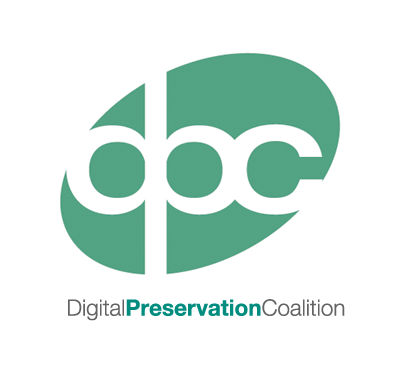 [Speaker Notes: What we’re going to look at today.

A brief intro to the basics of RM before highlighting a few of the risks specific to digital media

Then a practical exercise to help you start thinking about your risks and how to mitigate them

Finally, will touch on a few advanced RM concepts and point out some useful resources]
What is Digital Preservation?
“the series of managed activities necessary to ensure continued access to digital materials for as long as necessary”
(Digital Preservation Handbook)
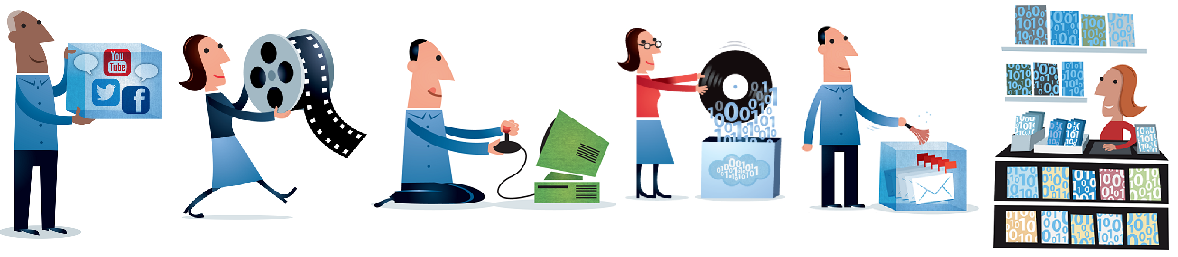 Illustration by Jørgen Stamp digitalbevaring.dk CC BY 2.5 Denmark
[Speaker Notes: Basic definition of DP

‘Managed activities’ important, could be rephrased as managing the risks that threaten digital objects]
Risk Management Basics
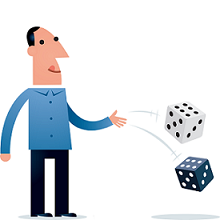 What is risk?
What is risk management?
ISO:31000 
Positive and negative
Why is risk management a good thing [for digital preservation]?
Illustration by Jørgen Stamp digitalbevaring.dk CC BY 2.5 Denmark
[Speaker Notes: A risk relates to events or actions that may negatively impact on your collections or operations
RM is the identification of these risks and their proactive management to reduce their likelihood and/or impact
The main RM standard defines risks as “the effect of uncertainty on objectives”
Risks and their management can be viewed from both a positive and negative perspective, planning for the management of risks can lead to the identification of benefits drawn from this work
2 major benefits of RM
A practical help in managing you digital collections - can directly correlate to preservation steps/tasks
It is the language of senior executives - helps engage with them and can be a tool in business planning and leveraging funding]
Overview of RM Process
[Speaker Notes: 4 step cyclical process

Classic RM
Going to be concentrating on Identify Risks stage today - focus of exercise
But important to understand in context]
RM Basics
Identify risk 
Consider consequences
Assign scores
Determine mitigation
Update scores
Frequency/Proximity
Owner
Trend
Review


Assign risk areas
Define appetite
Opportunity as well as risk
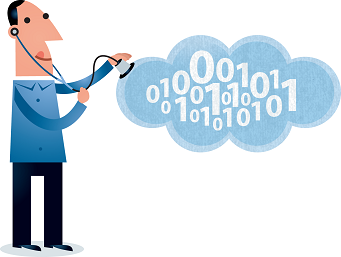 Illustration by Jørgen Stamp digitalbevaring.dk CC BY 2.5 Denmark
[Speaker Notes: Identify risk, and the consequence of it happening
Assign values to likelihood and impact
Determine mitigation techniques
(Some models) assign risk areas and define ‘appetite’
Review periodically
Also remember ‘opportunity’ as well as ‘risk’]
Identifying Risks
Some examples of risks to digital media:
File format obsolescence
Media degradation (bit rot)
Media obsolescence
Hardware obsolescence
Viruses
Dissociation (loss of context)
Network failures
…etc…
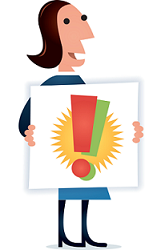 Illustration by Jørgen Stamp digitalbevaring.dk CC BY 2.5 Denmark
Example Risk
Taking It Further
Risk appetite
Explosive risks 
Risk AND opportunity
PRINCE2 project management
Intelligent Risk Management
high risk
low consequence
high risk
high consequence
Risks
low risk
high consequence
low risk
low consequence
Consequences
DRAMBORA Method
Discrete phases of self-assessment, reflecting the realities of audit;
Preservation is fundamentally a risk management process
Define Scope
Document Context
Formalise Organisation
Identify and Assess Risks
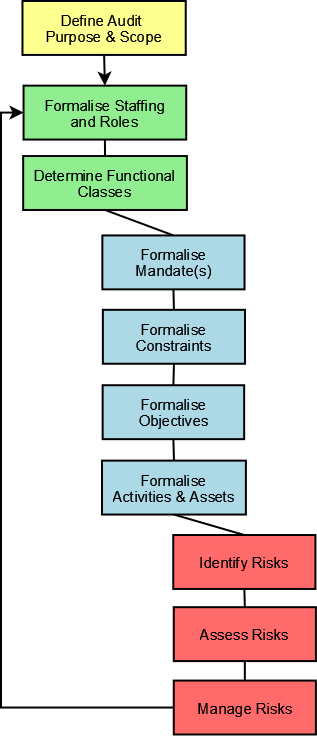 www.repositoryaudit.eu
Some Resources
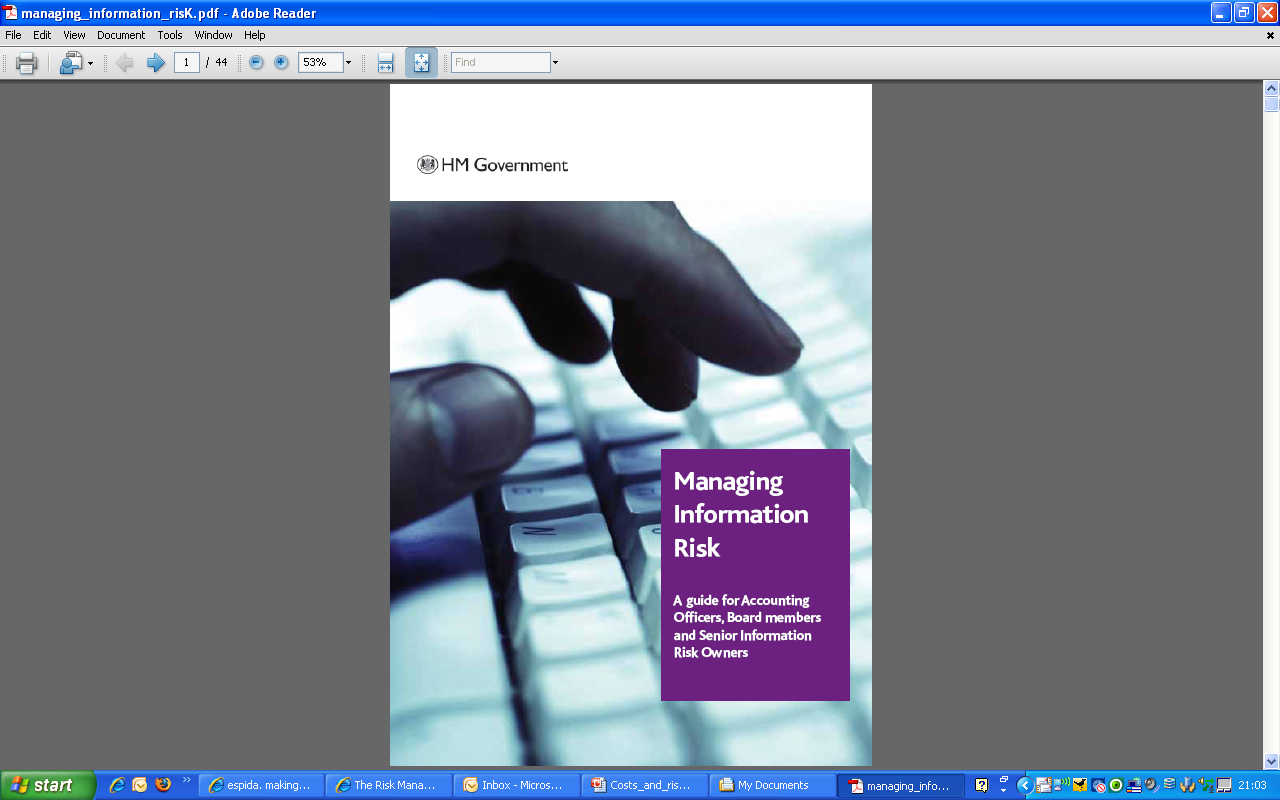 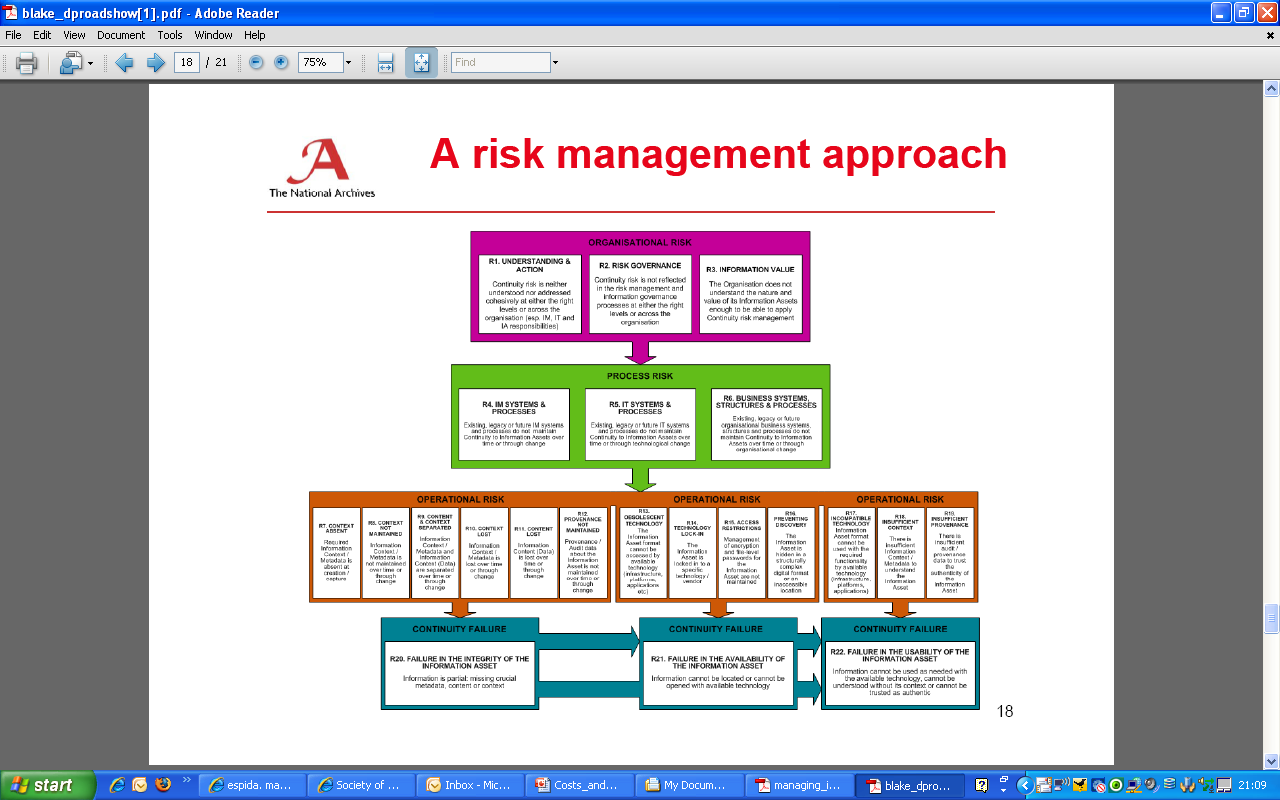 ISO:31000
	Risk management. Principles and guidance
	www.ico.org/iso/home/standards/iso31000.htm 
DRAMBORA
	www.repositoryaudit.eu/about/ 
TIMBUS
	www.timbusproject.net/ 

TNA digital continuity service
	www.nationalarchives.gov.uk/information-management/our-services/dc-risk-opportunities.htm 

SPOT
	www.dlib.org/dlib/september12/vermaaten/09vermaaten.html